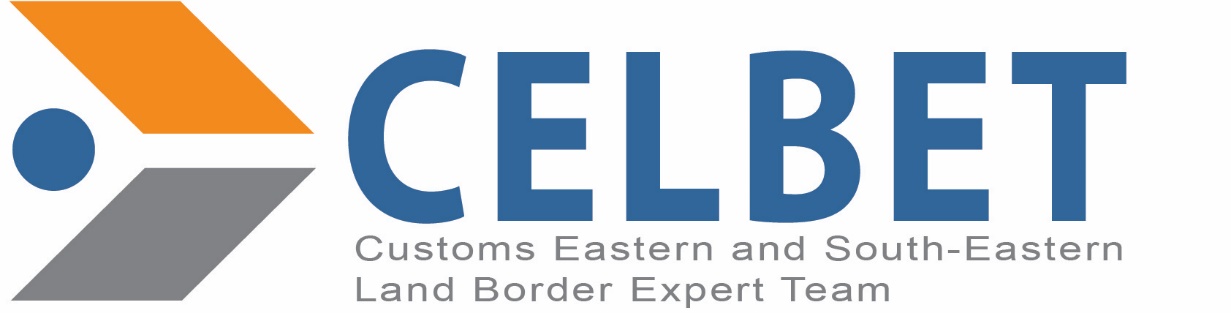 EU eLearning development
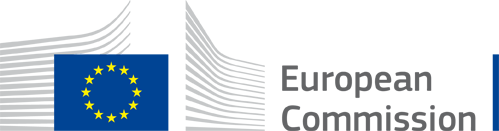 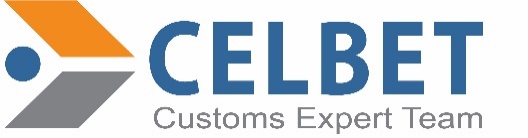 eL development process
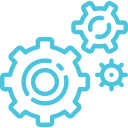 Topic suggested by MS or DG TAXUD
Ask MS for experts that can participate
Project charter
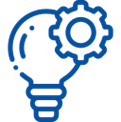 Storyboard
Instructional Design Map
Share national material (even in national language)
Release of the course in Customs & Tax EU Learning Portal
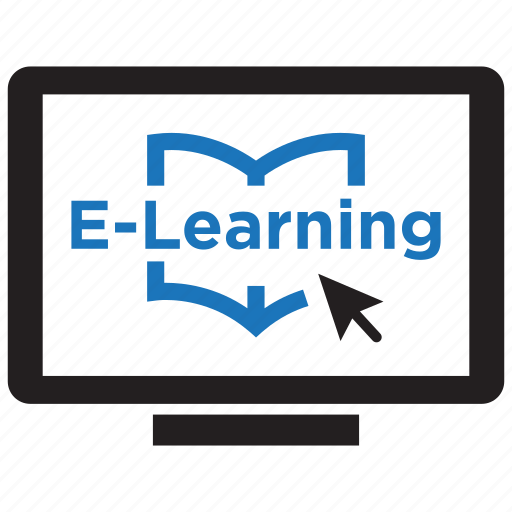 Development
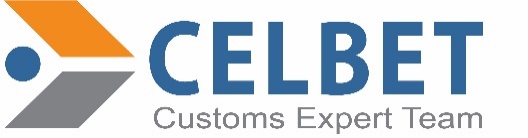 Localisation process
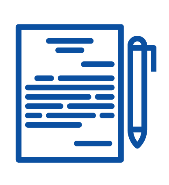 Request from National Administration (TSG coordinator)
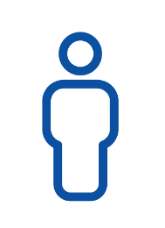 Reviewer from National Administration
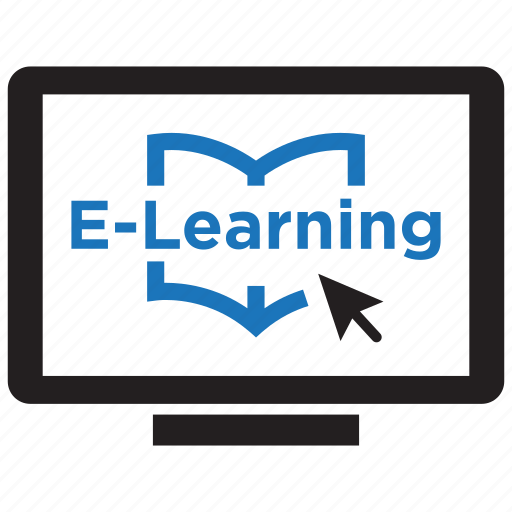 Development and  Release in the portal
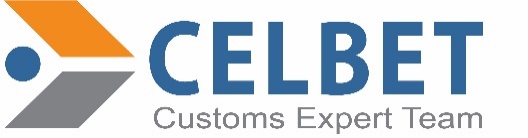 Role of experts
In the development process: 
Share material
Share knowledge
Collaborate in the whole process 
Crucial for the quality of the content

In the localisation process:
During the review of the glossary and final language version => input on national terminology
Identifiying possible improvements in the master version
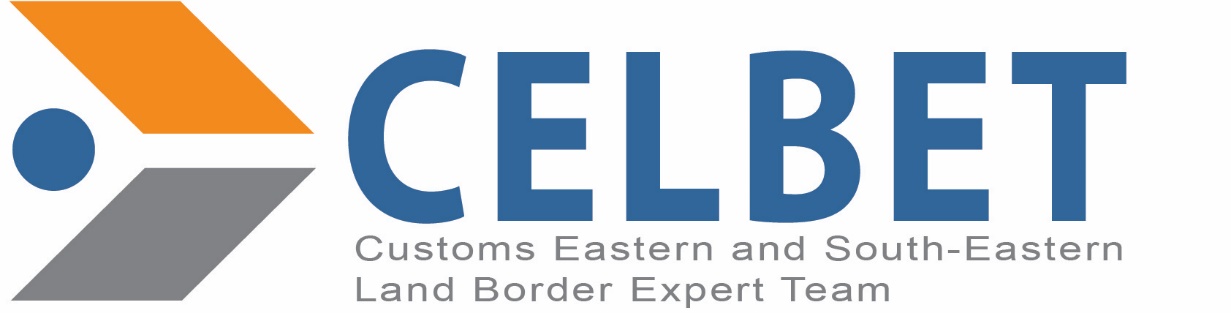 Customs & Tax EU Learning Portal
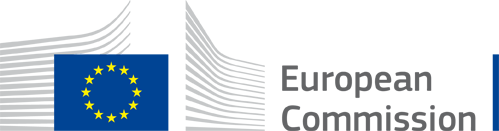 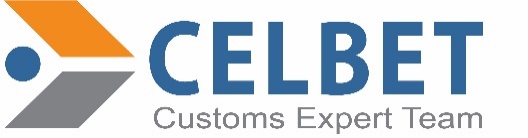 1
Customs and Tax EU Learning Portal
https://customs-taxation.learning.europa.eu/
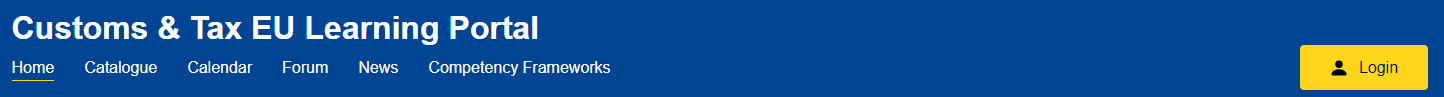 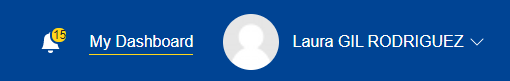 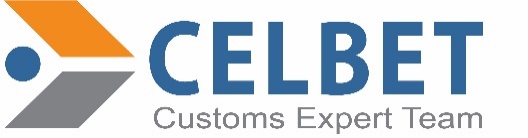 2
How CELBET trainers can use the portal?
Catalogue
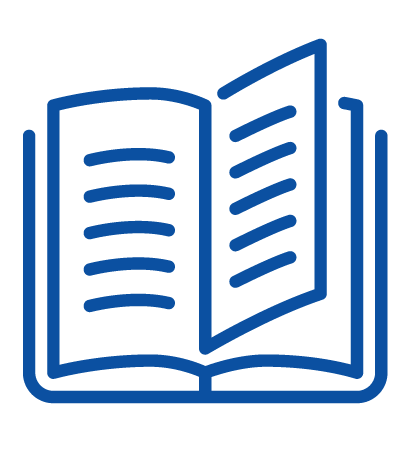 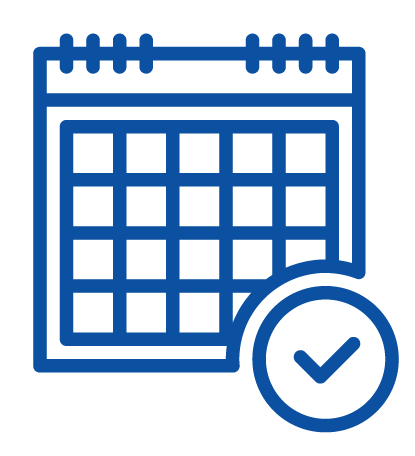 Calendar
Use courses

Create training plans

Request connection to national LMS, if needed
Be up to date on the future training events

Organise training events: f2f or online

Registration of participants

Meetings for training purposes to collaborate
7
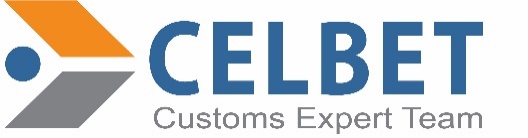 2
How CELBET trainers can use the portal?
Forum
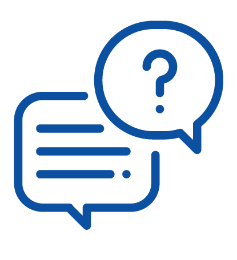 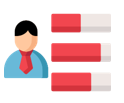 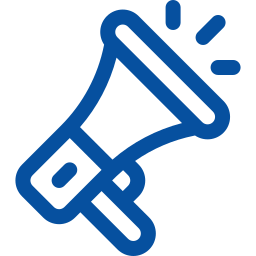 Competency Framework
News
Start a discussion

Participate in other people questions
Follow news about CELBET and their training courses or events
Access to CustCompeu

Use skills and competences to define and design your own training material
8
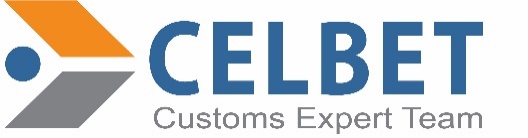 2
How CELBET trainers can use the portal?
Authoring tool
Create eLearning courses or professional training materials
Collaborate with other trainers
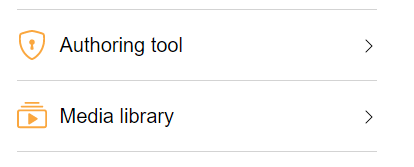 Multimedia Library
Use multimedia files for training purposes: videos, pictures, icons…
Share multimedia files with other trainers accross EU national administrations.
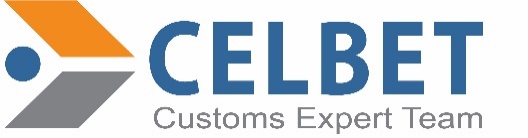 3
CELBET migration to EU platform
Migration of courses related to CLEP
Migration of other training courses
February-June
January-February
March-September
June-September
SEPTEMBER
2023
Working meetings of CELBET Teams
Complete migration of activities from CELBET platform to EU platform
Definition of structure, role and technical needs

Update of training materials, if needed
CELBET will migrate users
DG TAXUD will integrate their technical needs
FROM SEPTEMBER, CELBET training catalogue will be available in the EU LMS, as well as any news, events, meetings… related to training
[Speaker Notes: Defining the structure, roles and technical needs of CELBET Training Activities on EU LMS – January – February 2023
Before migration the content of the training materials will be updated by trainers (if needed) – January – April 2023
Testing the technical possibilities of the platform according to the CELBET needs – January – August 2023
Starting the migration of courses with CLEP training activities (Bus search, Customs control process, Train search, … language training) – February – June 2023
Registration of CELBET LMS users on EU platform – continuously 
Technical solution for the working meetings of CELBET teams – March – October 2023
Migration of other CELBET training activities – September – October 2023
Migration of other activities from CELBET TP to CELBET website – May – November 2023
Official start of using EU LMS for CELBET Training Activities – September 2023
Developing new e-learning courses based on the existing CELBET training materials in cooperation with COM – CELBET +]
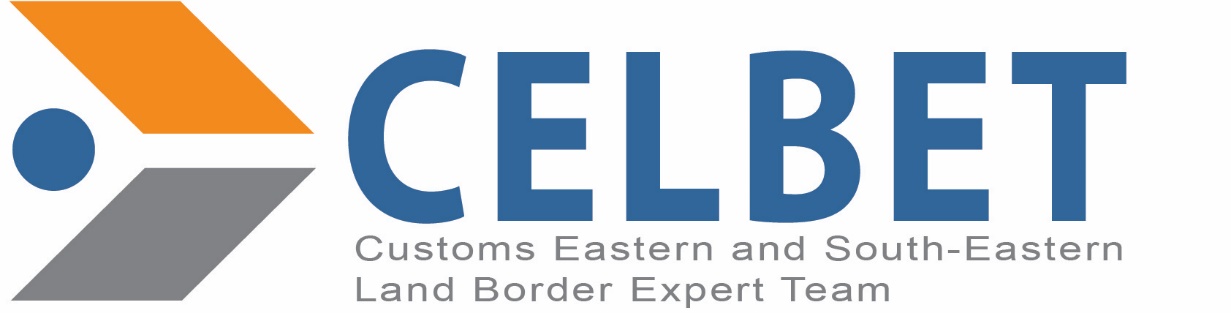 WS 3: Customs & Tax EU Learning Portal
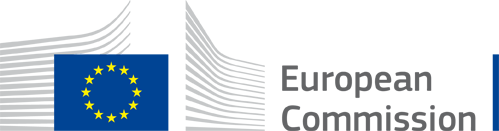 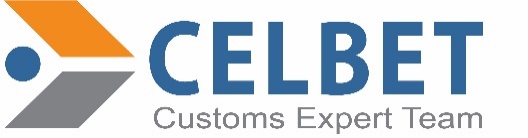 Introduction
Short demo
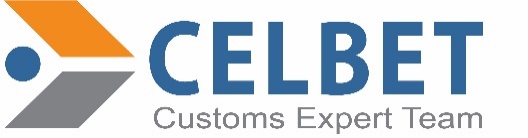 Workshop questions
- How the EU LMS can support the future training activities? -
Multimedia Library
Have you use it? (Download or upload)  And why?
Will you use it?
Authoring tool
Have you use it? And why?
Will you use it? What do you expect from the tool?
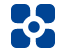 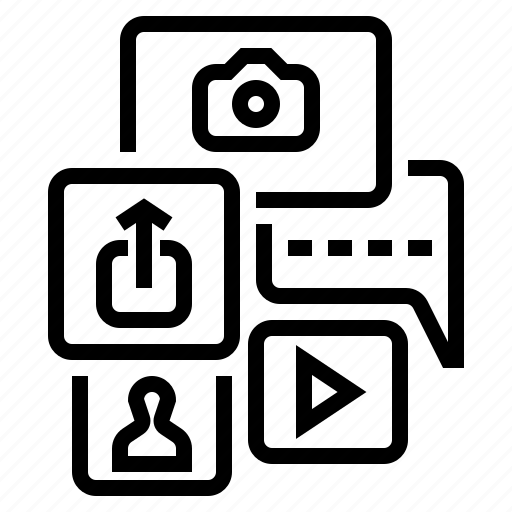 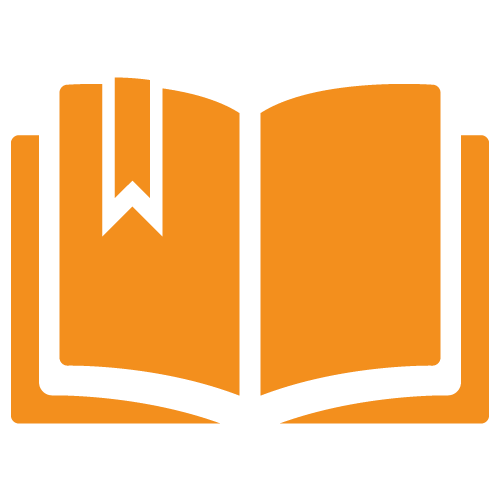 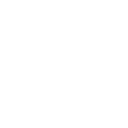 Functionalities
EU LMS vs CELBET training platform
Are you missing something?
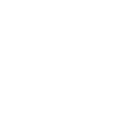 Catalogue and CLEP
Share national material
Participation / organisation on CLEP events
National LMS
Do you have a Customs specific LMS at national level?
LTI connection